An employee resigns “with immediate effect” when presented with disciplinary charges, but the employer proceeds with a hearing and fires the employee. What is the legal effect of the resignation on the dismissal?
Mtati v KPMG Services (Pty) Ltd (2017) 38 ILJ 1362 (LC)

                                         MOLALAHLI J
“The principle that the employment contract continues to exist during the notice period means that the employee in the present matter was entitled to terminate the contract by way of the unilateral act of resignation in the middle of the notice period despite the fact that the respondent had accepted the first resignation. That right is not conditional on the view of the respondent. It therefore follows that the fact that the respondent had accepted the first resignation which included compliance with the notice period has no bearing on the right of the employee to terminate the contract unilaterally before the end of that period.”
Toyota SA Motors (Pty) Ltd v CCMA [2016] 3 BLLR 217 (CC)
ZONDO JP (MINORITY)
“Where an employee resigns from the employ of his employer and does so voluntarily, the employer may not discipline that employee after the resignation has taken effect. That is because, once the resignation has taken effect, the employee is no longer an employee of that employer and the employer does not have jurisdiction over the employee anymore.”
WALLIS AJ (MINORITY CONCURRING)
“I do not wish to say definitively that this [i.e. instituting disciplinary action after an employee’s resignation takes effect] is impermissible where an issue, such as the forfeiture of the entitlement to exercise share options, is engaged. If a dishonest employee resigns ahead of being discovered, and the terms upon which a benefit was afforded to them provided they would forfeit that benefit if dismissed for dishonesty, it would be an unacceptable conclusion to say that, as they had resigned, they could no longer be dismissed and hence remained entitled to the benefit.”
Nogoduka v Minister of the Department of Higher  Education & Training [2017] 6 BLLR 634 (ECG)
Section 16B(6) of the Public Service Act:
 
“If notice of a disciplinary hearing was given to an employee, the relevant executive authority shall not agree to a period of notice of resignation which is shorter than the prescribed period of notice applicable to the employee.”
PICKERING J
“Applicant was, therefore, obliged to serve out his one month notice period. He was, accordingly, still an employee during the course of the disciplinary hearing and remained so at the time the guilty verdict was pronounced on 1 July 2015 as well as on 16 July 2015 when the sanction of dismissal was handed down. He, therefore, chose not to attend the disciplinary enquiry at his peril.”
BAWSI Agricultural Workers Union of South Africa obo Najwa Hansen Standard Bank [2017] 6 BALR 620 (CCMA)
COMMISSIONER MOFSOWITZ

“Regardless [of] whether the respondent accepted the applicant’s resignation, the applicant was free to resign with immediate effect (and possibly run the risk of being in debt to the respondent for the notice period) or she was free to resign with a notice period. If the respondent did not accept the resignation …  the applicant could not be forced to remain in employment for a further period.”
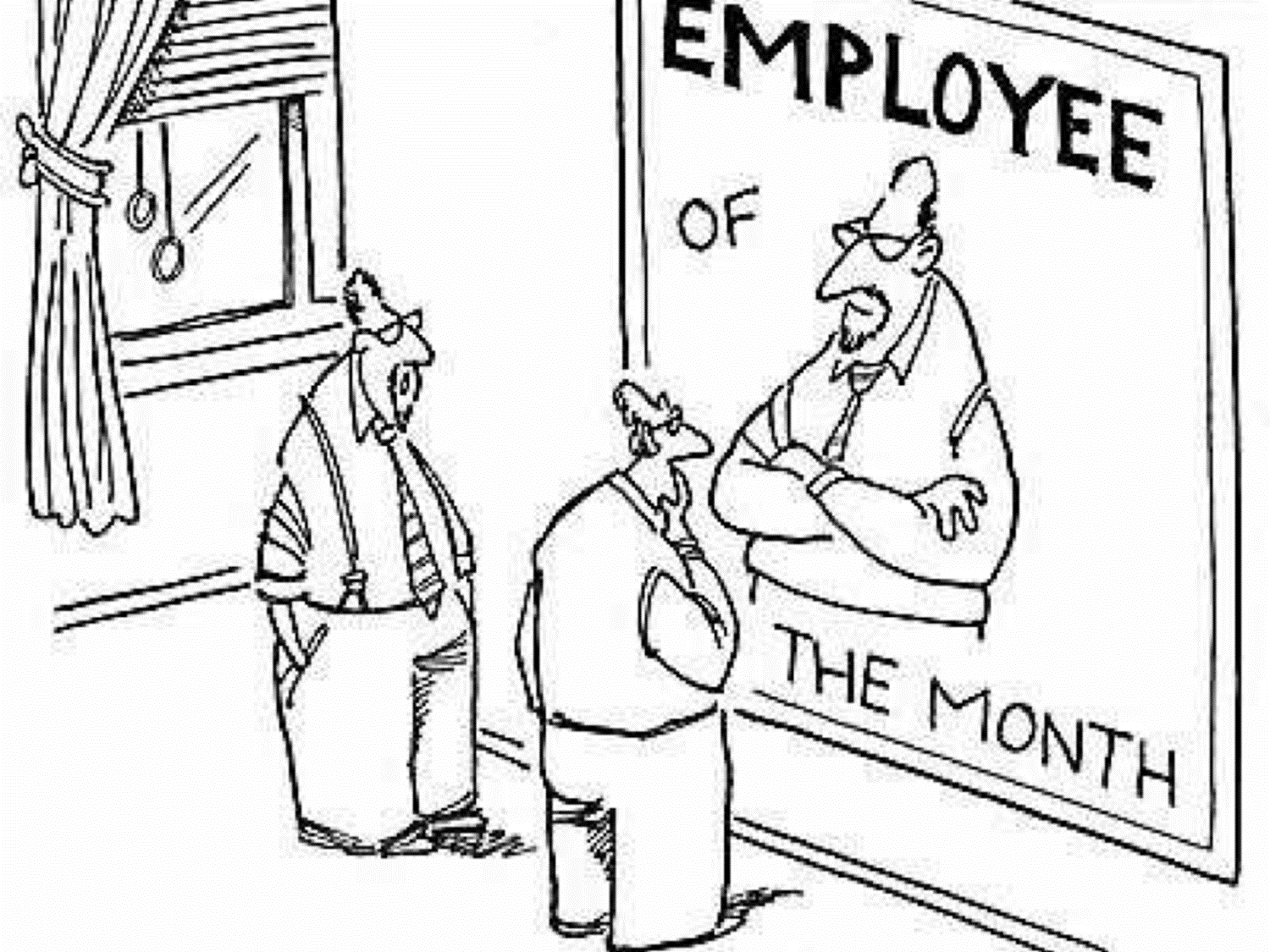 Who is an “employee”?
S 213 definition:
(a) any person, excluding an independent contractor, who 	works for another person or for the state and who 	receives, or is entitled to receive, any remuneration; and
(b) any other person who in any manner assists in carrying on 	or conducting the business of an employer
SITA v CCMA (2008) 29 ILJ 2234 (LAC)
“Even if it is useful to list factual indicators by category, the nature of the relationship cannot be determined simply by comparing the number of indicators for and against the existence of an employment relationship. This is because some indicators necessarily tell us far more about the substance of the relationship than others… .”
SABC v CCMA [2017] ZALCJHB 87
“What the LRA was intended to do was to provide protection to unsophisticated and disenfranchised persons, in an environment where jobs are scarce and unemployment is rife, where persons would do and sign anything just to get a job.”
Universal Church of the Kingdom of God v Myeni (2015) 36 ILJ 2832 (LAC)
“My voluntary time given to the Church shall not be misconstrued by myself, or any third party acting on my behalf, as any form of employment or contract … I am not an employee of the Church but a servant.”
(1) Until the contrary is proved, a person who works for, or renders services to, any other person is presumed, regardless of the form of the contract, to be an employee, if any one or more of the following factors are present:
Vermooten v Department of Public Enterprises (2017) 38 ILJ 607 (LAC)
“The consultancy agreement was not a sham. Therefore, in the absence of any overriding policy considerations, neither a tribunal nor a court may ignore its terms. Where the parties are in a relatively equal bargaining position and consciously elect one contract or relationship over another, the legal effect should be given to their choice.”
Uber SA v NUPSAW and SATAWU (WECT 12537-16)
“In the event that I have adopted what appears to be a broad or generous interpretation of section 213 of the LRA, I believe this is justified by the requirement to adopt an interpretation which is in compliance with the Constitution and which promotes social justice and  effective dispute resolution.”
NUMSA v Assign Services [2017] ZALAC 45
“The plain language of s 198A(3)(b) of the LRA, interpreted in context unambiguously supports the sole employer interpretation and is in line with the purpose of the amendment, the primary object of the LRA and protects the rights of placed workers.”
UNLAWFUL, UNFAIR – 
         OR BOTH?
May a dismissed employee institute action for breach of contract or under the LRA, or both?
Mathabathe v Nelson Mandela Bay Metropolitan  Municipality (2017) 38 ILJ 391(LC)
The contract

“The employer must comply with its disciplinary code and procedure, if [sic] in the absence of which, the disciplinary code and procedures of the South African Local Government Bargaining Council will apply, as well as in accordance with the Labour Relations Act 66 of 1995.”
The disciplinary hearing
“It is therefore my ruling that there is exceptional circumstances that exists in this matter and that the matter should be dealt with differently so that it is finalised as soon as possible. Therefore my ruling is that the employer is to file a statement of case with supporting affidavits by 21 April 2016, with all supporting documents. That must be served on the employee and [her] legal team as well as on me. The employer to file an answering affidavit by 19th of May 2016….”
How events unfolded:
Employer files statement

Employee contends that matter must be dealt with in terms of Plascon Evans

PO finds employee guilty, calls for submissions on sanction

Employer files submissions in aggravation
Employee seeks PO’s recusal

PO dismisses employee “with immediate effect”
What options are open to employee?
Refer misconduct dispute under LRA?

Approach court with repudiation of contract claim?
Employee’s choice: Approaches Labour Court with claim of repudiation of contract and for “specific performance.”
Issues:
Is a contractual dismissal claim merely a disguised unfair dismissal dispute?
“The fact that the content of her contractual right to a fair hearing is defined by reference to what is provided in the LRA does not necessarily require the applicant to invoke an LRA remedy; nor does it deprive her of a contractual right – the issue is one of the nature and content of the contractual right. In short, the reference to the LRA in the present instance is one of definition. Clause 15.2 does no more than define the scope of the contractual right to a hearing.”
If so, does the court have jurisdiction?
 
Yes, but only to decide whether termination was lawful (as opposed to unfair or unjustified).
	
If so, did the NMBM breach the contract of employment?
VAN NIEKERK J:
“The applicant was afforded a right on terms that satisfy the requirements of the code of good practice. The applicant was afforded an opportunity to state her case, which she did with the assistance of counsel. The second respondent considered the applicant’s submissions, and made a decision. He communicated that decision to the applicant and advised her of her right to pursue the matter further. Whether the second respondent’s decision is right or wrong, fair or unfair, is irrelevant for present purposes.
Where to next for Mathabathe?
Appeal?
 
Refer the matter under the LRA?
THE LOVE TRIANGLE: CONSTRUCTIVE DISMISSAL AND DIVORCE
Can an employee sue for constructive dismissal if cuckolded by his employer?
How the affair blossomed

How it (and the employment relationship) ended
Subsequent litigation
HARVEY’S FIRST SHOT: BREACH OF FIDUCIARY DUTY

Harvey v Niland [2015] JOL 34909 (ECG)
NILAND’S FIRST SHOT: CONSTRUCTIVE DISMISSAL
 
Niland v Harvey t/a Wildschutsberg Game Reserve [2016] 7 BLLR 716 (CCMA)
NILAND’S SECOND SHOT: THE LIQUIDATION APPLICATION
 
Niland v Huntershill Safari CC [2016] ZAECGHC 102
NILAND’S THIRD SHOT: REVIEW
 
      Niland v Ntabeni NO [2017] 5 BLLR 521 (LC)

                                 STEENKAMP J:
 
“Niland has not shown that the sole reason he left was because Harvey had made a continued employment relationship intolerable. He had to leave – his ‘bigger thinking’ with Thaba Thala. And Harvey was not solely responsible for the situation in which the protagonists found themselves. Niland’s wife was at least as blameworthy.”
“Were it not for the affair, Niland says, he would have continued working for Harvey. But he knew about the love affair in 2013 and continued the employment relationship for another two years. He had forgiven both Guida and Harvey. And when he left in July 2015 he did not mention the affair as the reason for ‘the parting of the ways’. Instead, he left to take up employment with a competitor in less than a month. Niland has not shown that Harvey caused the employment relationship to become intolerable. Either did he alert Harvey to the allegation. He simply left … .”
What is the status of a transcript of a disciplinary hearing admitted into evidence?
Hillside Aluminium (Pty) Ltd v Mathuse (2016) 37 ILJ 2082 (LC)

Three scenarios

- No agreement on the authenticity or status of     documents or where authenticity is disputed
- The parties agree that the documents are what they purport to be
- Parties agree that the documents in the bundle should be regarded as evidence
“[63] In casu it is common cause that the parties agreed that the record of the disciplinary hearing was what it purports to be and that it was a fair reflection of what transpired. As such the parties could use the record in cross-examination and as part of the evidence they wanted to introduce.
[64] There was no agreement between the parties that the record of the disciplinary hearing would be accepted as evidence in the arbitration. The agreement was limited to an acceptance that it was what it purported to be.”
When can a single piece of hearsay constitute prima facie proof?
Minister of Police v M (2017) 38 ILJ 402 (LC)
Whitcher J: Guidelines provided 

The hearsay should:
be contained in a record which is reliably accurate and complete
be tendered on the same factual dispute
be bi-lateral in nature.  In other words, the hearsay should constitute a record of all evidence directly tendered by all contending parties
in respect of the allegations, demonstrate internal consistency and some corroboration at the time the hearsay record was created
show that the various allegations were adequately tested in cross-examination
have been generated in procedurally proper and fair circumstances
What is ‘automatic termination’?
Forms of automatic termination:
 
By statute (s 17 of PSA)
			
By contract
 
Resolutive conditions
 
Fixed term contracts
 
Impossibility of performance
Does the LRA allow for automatic terminations?
SA Post Office Ltd v Mampeule (2009) 30 ILJ 664 (LC)
Mahlamu v CCMA & others (2011) 32 ILJ 1122 (LC)
Contracts in the services sector
Enforce Security Group v Fikile [2017] 8 BLLR 745 (LAC)
The termination provision:
 
“The period of the employment would endure until the termination of the contract which currently exists between BOARD WALK or its successors (hereinafter referred to as the CLIENT) and the COMPANY.”
CCMA: 

No dismissal
Labour Court: 

Employees have become permanent and termination flouts provisions of s 5
THE LAC
(PER TLALETSI DJP)
“The factual matrix in this case supports the view that the employees’ contracts of employment were fixed-term contracts where the end of the fixed term was defined by the completion of a specified task or project, that is, the termination of the Boardwalk contract. The continued existence of these contracts depended on the continued existence of the contract between the appellant and Boardwalk. The employees were employed specifically for the contract between the appellant and Boardwalk.
It is Boardwalk that cancelled the contract and not the appellant. There was no direct or indirect act by the appellant to cancel the contracts. There is no evidence to suggest that cancellation by Boardwalk was a device to rid the appellant of the employees. Neither is there evidence to suggest that it was a clandestine move by the appellant to dismiss the individual employees. On the facts of this case the cancellation of the service contract by Boardwalk is the proximate cause for the termination of the employees’ contracts of employment.”
 
                             Section 198B?
RESOLUTIVE CONDITIONS


Nogcantsi v Mnquma Local Municipality (2017) 38 ILJ 595 (LAC)
LABOUR COURT

                              VAN NIEKERK J

“In my view, the present instance is not one that falls into the category of the unacceptable. To provide, in the contract of employment of a security officer, that his appointment is conditional on a positive vetting and that the contract will terminate automatically should the vetting not be positive, does not deprive the employee of the right to security of employment in the same sense as the examples cited above [i.e. Mapaule and Mahlamu].”
THE LAC
                                  COPPIN JA

“It does not matter whether the condition is suspensive or resolutive. What does matter is whether the condition prevents the employee from exercising any right conferred by the LRA, which is what section 5(2)(b), read with section 5(4) of the LRA, is set against. The enquiry should be whether the agreement entered into prevents the employee from exercising any of such rights, and not whether the condition is suspensive, or resolutive.”
“The result was patently and objectively negative of and concerning the appellant’s suitability, which resulted in the automatic termination of the employment contract. The employment was not triggered by an act of which the aim and object (whether primary or secondary) was to end the employment relationship. Further, the condition in the agreement was not impermissible in terms of the LRA.”
INCAPACITY OR OPERATIONAL REQUIREMENTS?
What are the limits of “incapacity”
 
Samancor Tubatse Ferrochrome v MEIBC (2010) 31 ILJ 1838 (LAC)
 
Armaments Corporation of South Africa (SOC) Ltd v CCMA [2016] 5 BLLR 461 (LC)
THE FNB ‘TEST CASE’
First National Bank v Commission CCMA (unreported)
 
Did the commissioner commit an error of law when he found that a dismissal resulting from supervening impossibility to perform as a result of failure to satisfy a legally imposed requirement for the job did not constitute a form of incapacity?

Must such an employee be dealt with according to the requirements of the LRA relating to retrenchment?
Could the commissioner “alter the reason for dismissal from incapacity to one for operational requirements”?
Could the commissioner have found, if the dismissal was for incapacity, that the dismissal was procedurally unfair?
Was the commissioner competent to order reinstatement?
Did any of this matter?
SABC v Commission for Conciliation, Mediation & Arbitration [2006] 6 BLLR 587 (LC)
“The notional line between the various circumstances that could give rise to a fair dismissal (misconduct, performance, incapacity and operational requirements) is not always easy to draw. The same conduct may give rise to more than one appropriate categorisation. Employers may often, not unreasonably, err in their attempts to categorise the circumstances giving rise to a potential dismissal. The failure to correctly categorise should not however detract from the appropriate inquiry in each case, namely, to assess first, whether there was a substantively fair reason for the dismissal and second, whether an appropriate and fair procedure was followed by the employer.”
DEFAMATION AND MALICIOUS PROSECUTION

May dismissed employees sue their employers for defamation if they are wrongly accused of misconduct?
 
Clover SA (Pty) Ltd v Sintwa [2016] 12 BLLR 1265 (ECG)
Clover SA (Pty) Ltd v Sintwa [2016] 12 BLLR 1265 (ECG)

                                                 MBENENGE J
 
“Discharge of a duty or furtherance of an interest is present where a person has a legal, moral or social duty or a legitimate interest in making defamatory assertions to another person who has a corresponding interest or duty to learn of the assertions. Consequently, the key question is whether such a duty or interest is present in the case of both the defamer and the bystander. In the event of it being proved … that both parties had a corresponding duty or interest, the defendant must prove that he acted within the scope or limits of the privilege. This is done by establishing that the defamatory assertions were relevant to, or reasonably connected with, the discharge of the duty or furtherance of the interest.”
“[I]t was the duty of the Arbitrator to assess and choose between the opposing contentions. …[T]he reason for which the respondent was dismissed was the allegation of fraudulent conduct. Therefore, the version of the [operations manager] must indeed have been self-evidently relevant. Without that version the Arbitrator would have been self-evidently oblivious to the reason for the respondent’s dismissal and would thus have been rendered unable to assess the validity of that reason.”
What about malicious prosecution?
 
Mahlangu v Minister of Police [2017] 5 BLLR 528 (GP)
 
QUESTION FOR DECISION:
 
“Whether the disciplinary proceedings envisaged by the SAPS Disciplinary regulations fall within the ambit of malicious proceedings as a cause of action, assuming that all the elements of the delict are present.”
Requirements for malicious prosecution:
 
defendant set the law in motion
     without reasonable or probable cause
and with malice
the prosecution failed
COURT’S ANSWER
                                (PER FOURIE J)
 
British law doesn’t necessary apply under the Constitution
 
SA law requires a flexible approach to different delicts
 
and
 
“I conclude that the disciplinary proceedings instituted against the plaintiff … fall within the ambit of malicious prosecution as a cause of action.”
BUT
 
“It is important to bear in mind that not all disciplinary proceedings are of a similar nature. It should therefore be pointed out that I have attempted to apply the law as it is found to be, or should be, in the case before me, without suggesting that it should also necessarily apply to all other cases of disciplinary proceedings.”
 
Would this case apply to disciplinary proceedings in other sectors?
REPRESENTATION OF MEMBERS
MacDonald's Transport Upington (Pty) Ltd v Association of Mineworkers and Construction Union (2016) 37 ILJ 2593 (LAC)
•	In dismissal proceedings before the CCMA or a bargaining council the 	union is 	not usually the party. It is the employee’s right, in terms of rule 25 	of the 	CCMA Rules, to choose a representative. Therefore, when an 	individual 	employee wants a particular union to represent him or her in a dismissal 	case, the only relevant question is the worker’s right to choose that union. 
•	Typically, when a union demands to represent a member in dismissal 	proceedings, it asserts its member’s rights, not its own. A union also has the 	option to become a party to its member’s dispute if it chooses to do so. 
•	An employer lacks locus standi to challenge the union’s membership. 
•	The employer has no business interfering with the internal decisions of the 	union on any aspects of the relationship between the union and its members.
ORGANISATIONAL RIGHTS
Independent Municipal and Allied Trade Union v CCMA [2017] 6 BLLR 613 (LC)
The Labour Court held as follows:
•	Section 21(8C) empowers commissioners to grant organisational rights 	to unions that do not meet threshold agreements if they inter alia 	represent a ‘significant interest or a substantial number of employees’. 
But s 21(8C) must be read subject to s 21(8), which sets a number of other requirements for consideration. It is not enough to merely consider whether or not the union represents a significant interest at the workplace. Consideration must also be given to the factors listed in s 21(8). 
The commissioner’s failure to consider factors such as the nature of the workplace meant that he had misconstrued the issue before him and committed a reviewable irregularity.
SACOSWU v POPCRU [2017] ZALAC 30
On appeal, the LAC held as follows:
“[33] It follows that the agreed threshold which may be the subject of a s 18(1) agreement has the effect of giving meaning to what constitutes “sufficiently representative”, as provided in s 11, in order for a union to be conferred ss 12, 13 and 15 organisational rights in a workplace. Where a union has achieved the threshold agreed by way of a s 18(1) agreement, ss 12, 13 and 15 rights will then as a matter of right be conferred on the union. However, as was made clear in Bader Bop, there is nothing in Part A of Chapter III which expressly states that unions which do not meet the required threshold are prevented from using the ordinary processes of, as is relevant for current purposes, collective bargaining to persuade the employer to grant such rights to the minority union.”
“[38] An employer may determine whether it wants to bargain with a minority union, the extent to which it will do so and whether it will conclude a collective agreement with the minority union. This includes bargaining collectively on the grant of any organisational rights to that union. The LRA does not prohibit the bargaining with a minority union on such matters, nor does the employer breach an existing s 18(1) collective threshold agreement in doing so. This is so, in that, the effect of the s 18(1) threshold which has been agreed to, is to oblige the employer to confer ss 12, 13 and 15 rights upon unions that had achieved that threshold, but not to constrain the employer’s entitlement to bargain with those unions that have not.”
EXTENSION OF COLLECTIVE AGREEMENTS
Free Market Foundation v Minister of Labour (2016) 37 ILJ 1638 (GP) 
•	The case was a sequel to the FMF’s attempt to make its point that 	the bargaining council system in South Africa is a burden on small 	employers and aggravates unemployment. 
•	The foundation focused its legal attack on s 32 of the LRA, which 	enables the Minister to extend council collective agreements to 	non-parties at the council’s request. 
•	The FMF sought an order declaring s 32(2) of the LRA 	unconstitutional.
The High Court held as follows: 
•	Section 32(2) is founded on the principle of 	‘majoritarianism’, which is a legislative policy choice. 
•	The Minister must satisfy herself that the numerical 	targets set by the Act are satisfied. If they are not, an 	extension will be subject to review. 
•	Similarly, the Minister must be satisfied that a refusal to 	extend will have negative effects on collective bargaining 	in the sector. Although the phrase ‘is satisfied’ imports a 	subjective element into the discretion, it must 	nonetheless be founded on fact and be rational.
•	Furthermore, the Minister is obliged to invite comments from 	the public before extending collective agreements. This ensures 	procedural fairness. 
•	In short, if the PAJA applied, the Minister’s discretion to act 	under s 32 is significantly constrained by the requisites of legality 	and procedural fairness.  
•	While a court might disagree with the ideological and practical 	implications of majoritarianism in this context, it cannot 	interfere with the legislature’s right to adopt it.
•	The system of collective bargaining at sectoral level, as reflected 	in the LRA, had a rational purpose relating to a legitimate end. 	This was true of the mechanical extension of bargaining council 	collective agreements at the request of the majority.
AMCU v Chamber of Mines of South Africa 2017 (3) SA 242 (CC)
The Constitutional Court held as follows:
•	Majoritarianism is a recurrent theme in the LRA. If collective 	bargaining is to be orderly, some form of majority rule must apply.
•	Section 23(1)(d) enhances the powers of majority unions. 
•	Ironically, AMCU itself relied on a form of majoritarianism at 	individual mines. 
•	While s 23(1)(d) might limit the right to collectively bargain and to 	strike, the limitation could not be said to be unreasonable.
•	Even if other models might have been fairer to smaller unions or 	fuelled collective bargaining more effectively, it was not for the court 	to pick and choose between different constituency models.
•	A majority system can operate fairly so long as minority unions 	are allowed to exist, organise, represent their members in 	workplace grievances and challenge majority unions. 
•	Minority unions are accorded basic organisational rights if 	they are sufficiently representative, and AMCU possessed 	those rights. 
•	The extension of the agreement also imposed a circumscribed 	limitation on the right to strike – it lasted only for the duration 	of the agreement and applied only to the specific issues it 	covered. 
•	The limitation is strictly limited to the outcome of collective 	bargaining. This is a reasonable and justifiable limitation.
Association of Mineworkers and Construction Union v Bafokeng Rasimone Management Services (Pty) Ltd (2017) 38 ILJ 931 (LC)
•	A collective agreement cannot bind non-parties by implication, 	association or subjective interpretation of the agreement. 
•	It requires the agreement expressly to bind employees who 	are not members of any trade union or members of a trade 	union not party to the agreement. That oversight was fatal to 	Sasol’s application.
NUMSA obo Members v South African Airways SOC Ltd [2017] ZALAC 34
•	Nothing in the definition of what constitutes a collective agreement in s 213 	of the LRA suggests that the words “any other matter of mutual interest” 	should be limited. 
•	The term “matter of mutual interest” is broad enough to cover both interest 	and rights disputes. 

“A matter of ‘mutual’ interest is one in which the Trade Union and the employer parties have a material and simultaneous interest which relates to the employment relationship and can be reduced to, or regulated by a collective agreement. In my view, the issues covered in s 189(2) of the LRA are manifestly mutual interest issues. A retrenchment agreement between an employer and a trade union settling a retrenchment dispute is therefore a collective agreement, for as long as it meets the requirements set out in s 213 of the LRA.”
STRIKES
G4S Cash Solutions SA (Pty) Ltd v Motor Transport Workers Union of SA (2016) 37 ILJ 1832 (LAC) 

Where the contracts of employment made it clear that there was no obligation on the employees to work every Sunday, their refusal to do so does not amount to a strike, nor can the employees be disciplined for insubordination.
Transport and Allied Workers Union of SA obo Ngedle v Unitrans Fuel and Chemical (Pty) Ltd (2016) 37 ILJ 2485 (CC) 

•	The ‘worker solidarity principle’, which had previously been approved and 	applied by the LAC, allows workers to join a strike even if they are not 	directly involved in the dispute. 
•	A protected strike can only lose protection if it continues beyond the 	point when the employer complies fully and unconditionally with the 	demand or the strikers alter their demands. 
•	Conceding to demands as a ‘gesture of goodwill’ does not amount to 	acceding to employees’ demands, but is merely to end the strike. 
•	A ‘gesture of goodwill’ is the same as an ex gratia payment – a favour, 	rather than an admission of liability. 
•	For employees to be deemed on strike, they must be refusing to perform 	work they are contractually obliged to perform.
STRIKE DAMAGES
Professional Transport and Allied Workers Union obo Khoza v New Kleinfontein Gold Mine (Pty) Ltd (2016) 37 ILJ 1728 (LC)

•	The mine’s claim that it had suffered loss of about R10 million had 	not been disputed, the mine indicating that it would accept a figure 	of 30% of the loss as compensation. 
•	The court observed that, while a union cannot escape liability for 	damages suffered as a result of an unprotected strike simply 	because it would be onerous financially and may jeopardise the 	union’s ability to function, compensation claims should not be used 	to cripple a union or to deal it a terminal blow. 
•	In this case, the issue of liability for compensation under s 68(1)(b) 	was raised by the mine after the event, when PTAWU could no 	longer do anything to minimise the damages.
•      Had the union been aware of its potential liability at an 	earlier stage, the union’s leadership might have been 	induced to consider more seriously the wisdom of 	persisting with the strike. 
•	The court found that given this consideration, it would not 	be just and equitable to order the union to pay any 	compensation.
STRIKE DISMISSALS: PROCEDURAL FAIRNESS
Professional Transport and Allied Workers Union obo Khoza v 
New Kleinfontein Gold Mine (Pty) Ltd (2016) 37 ILJ 1728 (LC)

•	There is no authority for the proposition that unprotected strikers must be 	represented by union officials. 
•	There is also no reason why a union cannot make representations in 	writing in 	response to an opportunity to present reasons why the strikers 	should not be 	dismissed. 
•	Text messages to strikers, coupled with two ultimatums plus an interdict 	confirming that the strike was unprotected and a further demand to return to 	work, was insufficient opportunity for the employees to consider and  reflect on 	the prospect of serious disciplinary action being taken against 	them. 
•	The mere fact that the strike only lasted two days did not make it any less 	significant because of the undisputed losses suffered by the mine as a result of the 	unlawful action.
Mhlekude v SA Airways (SOC) Ltd (2017) 38 ILJ 577 (LAC)

•	Fulltime shop stewards normally leave their ordinary 	jobs while they perform union functions, but are paid 	by the employer. 
•	When their term ends, the employer is entitled to 	order them to return to their original, last-held 	positions. This does not constitute a demotion.
APPLICATION IN TERMS OF S 189A(13)
National Union of Metalworkers of SA on behalf of Members v Toyota SA Motors (Pty) Ltd (2017) 38 ILJ 1162 (LC)
•	Where discussions between an employer and a trade union take place outside 	the formal s 189 and s 189A process, and a notice had not been issued in 	terms of s 189(3), then such consultations are not those contemplated by s 	189 and s 189A(13) is not applicable.
•	The union and the employer were not engaged in consultations as envisaged 	by s 189 of the LRA immediately prior to the applicant launching its 	application.
EXCLUSION OF A TRADE UNION FROM CONSULTATIONS IN TERMS OF S 189 OF THE LRA AND THE EXTENSION OF A RETRENCHMENT AGREEMENT TO ITS MEMBERS
Association of Mineworkers and Construction Union v Bafokeng Rasimone Management Services (Pty) Ltd (2017) 38 ILJ 931 (LC) 

A collective agreement concluded by a representative trade union may lawfully be extended to non-union members and members of minority unions in terms of s 23(1)(d). The extension does not infringe or violate the applicants’ constitutional rights.
THE TIMING OF RETRENCHMENTS AND THE OBLIGATION TO RE-EMPLOY THOSE WHO WERE RETRENCHED
Chemical Energy Paper Printing Wood and Allied Workers Union obo Hlophe v Bayfibre Central Co-Operative Ltd (2017) 38 ILJ  627 (LC)

•	Where an employer retrenches employees and shortly thereafter 	employs almost the same number of new employees to perform 	the work previously performed by the retrenched employees, 	such retrenchment will be unfair, as will be the failure to re-	employ the retrenched employees.
•	The court accepted that it is not its function to second-guess the 	commercial or business efficacy of an employer’s decision to 	retrench.
RESTRUCTURING AND APPLYING FOR YOUR OLD JOB
Viljoen v Johannesburg Stock Exchange Ltd (2017) 38 ILJ 671 (LC)

Where an employer splits an existing position into two new ones, it is entitled to request the employee who occupied the “old” position to apply for one of the two available new ones. A refusal to do so will result in a fair retrenchment.
“This then bring me to the next critical consideration in this matter. This is the applicant’s persistent refusal to apply for the positions available to her. Considering that the applicant had legal advice throughout, I am entirely mystified as to why the applicant did not apply for the positions. I find her approach in this regard to be bordering on the ludicrous. The applicant in the end conceded that what she did was based on her own personal and subjective considerations, which were entirely unfounded. I explored with the applicant when she testified as to what possible risk there could have been to her if she had simply applied for a position. She could provide no satisfactory answer. The point is she had no risk. If she applied, and was not successful and then retrenched, she could still challenge her retrenchment as being unfair on the same basis she is now doing. In particular, if it should be found that she could competently fill either of the two positions but was not so placed but rather retrenched, it would be highly likely that she would succeed in court. If she applied, and was successful, she would still have a job, in a position she was competent in, was of the same grade and status, and at the same remuneration. There was simply no downside for her.
… How the applicant however responded to the attempted compromise leaves one with a rather bad taste in the mouth. Instead of seeing the positive in this, she immediately assumed the worst of intentions on the part of the respondent. She accused the respondent of always intending to drive her into the position of brand manager, which she saw as a demotion and an attempt to discredit her. There is simply no substance in this point of view adopted by the applicant. As stated above, I accept that the respondent was justified in its view (without the benefit of application and interview) that the applicant was best suited to the position of brand manager.”
TRANSFERS OF BUSINESS
Rural Maintenance (Pty) Ltd v Maluti-A-Phofung Local Municipality (2017) 38 ILJ 295 (CC) 

The Constitutional Court has confirmed that there is no transfer of a business as a going concern in terms of s 197 of the LRA where the transferor retains key parts of the business. A service provider cannot transfer its obligations to the “new employer”  under the guise of s 197, but nevertheless seek to retain for itself the means to conduct the business purportedly being transferred.
Rosond (Pty) Ltd v Western Platinum Ltd (2017) 38 ILJ 454 (LC)

A refusal to part with the primary tangible assets delivering the service indicated that the business operation that delivered the service was not being transferred even though the service is required by the contracting party.
Vermaak v Sea Spirit Trading 162 CC t/a Paledi Super Spar (2017) 38 ILJ 1411 (LC)

The perfection of a notarial bond and the consequent possession of movable property to realise a debt does not per se constitute a transfer as contemplated in s 197. Where property is taken to realise a debt and the property is sold for that purpose, there is no transfer of a business as a going concern. If after perfecting the bond, the business continues to trade under the same name at the same premises and retained all the employees and later sold the business, there was a transfer as a going concern and the failure to transfer some employees constitutes an automatically unfair dismissal.
High Rustenburg Estate (Pty) Ltd v NEHAWU [2017] ZALAC 20 

The LAC held as follows: 
•	The right which the employees hold over a new employer, pursuant to a transfer of 	an undertaking as a going concern, does not depend on the stage of the appeal or 	review at which the litigation finds itself at the point of transfer. The wording of the 	section is clear – an arbitration award that can bind the old employer immediately 	before the date of transfer in respect of the employees to be transferred binds the 	new employer.
•	Accordingly, the arbitration award must bind the old employer because all that has 	occurred is that the Labour Court substituted a correct award, in its view, for the 	incorrect award which had previously been made. 
•	That the Labour Court has substituted the award does not detract from the 	conclusion that this was an award which bound the old employer immediately before 	the date of transfer because the substituted award must be deemed to take effect 	from that date.
SARS v CCMA [2016] ZACC 38

Does the use of the “K word” at work render the relationship intolerable?
“It follows that the word kaffir was meant to visit the worst kind of verbal abuse ever, on another person.”
Section 193(1) of the LRA:
“The Labour Court or the arbitrator must require the employer to reinstate or re-employ the employee unless …
(b) the circumstances surrounding the dismissal are such that a continued employment relationship would be intolerable;
(c) it is not reasonably practicable for the employer to reinstate or re-employ the employee … .”
“It is conceivable that exceptional circumstances might well demonstrate that the relationship is tolerable.”
Moodley v Department of National Treasury (2017) 38 ILJ 1098 (LAC)
X-strata SA (Pty) Ltd v NUM obo Masha (2016) 37 ILJ 2313 (LAC)
SAEWA obo Bester v Rustenburg Platinum Mine [2017] ZALAC 23
Does the use of the word “swartman” (or “black man”) equate to the “K word”?
“Although the impact of a derogatory or racist word upon a person to whom it is addressed is not entirely irrelevant, the fact that he or she felt offended is only one element; the word itself must be shown to be derogatory and racist in context.”
“In a racially charged society such as ours, where an accusation of racism has far reaching and serious consequences, it is important to carefully scrutinise the context in which a race descriptor is used, and not to presume that the mere use of a race descriptor is axiomatically derogatory and racist.”
SAB (Pty) Ltd v Hansen [2017] ZALAC 33
Two irreconcilable versions on the evidence - employee disputing use of the derogatory words
Onus on employer
Credibility finding
Reliability
Probabilities
There were a number of gross irregularities in the proceedings, which included the Commissioner’s: 
- failure to evaluate significant common cause facts; 
- arbitrary and unreasonable rejection of corroboratory   evidence tendered on behalf of SAB; 
- disregard of Hansen’s latent or blatant bias; and 
- unreasonable and arbitrary reliance on documentary evidence which was shown on the unchallenged evidence to be inaccurate and unconfirmed.
The LC ought to have found that the award was unreasonable
- It was entirely unsupported by the evidence